Spanish
Describing what is happening now (Part 2/2)Present continuous with –ar verbsRevisit SSC [n] and [ñ]
Señorita Allinson
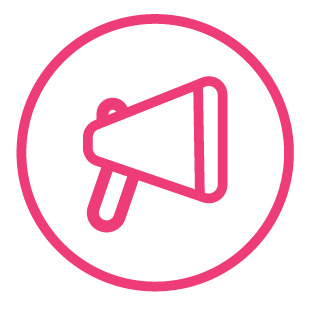 İTrabalenguas! İDime!
Una araña está soñando con una cabaña que tiene una telaraña.
[A spider is dreaming about a cabin with a spiderweb.]
Este año nos enseña español una señora que tiene su cumpleaños en enero.
[This year a lady is teaching us Spanish who has her birthday in January.]
Recap of demonstrativesHow to say this and these
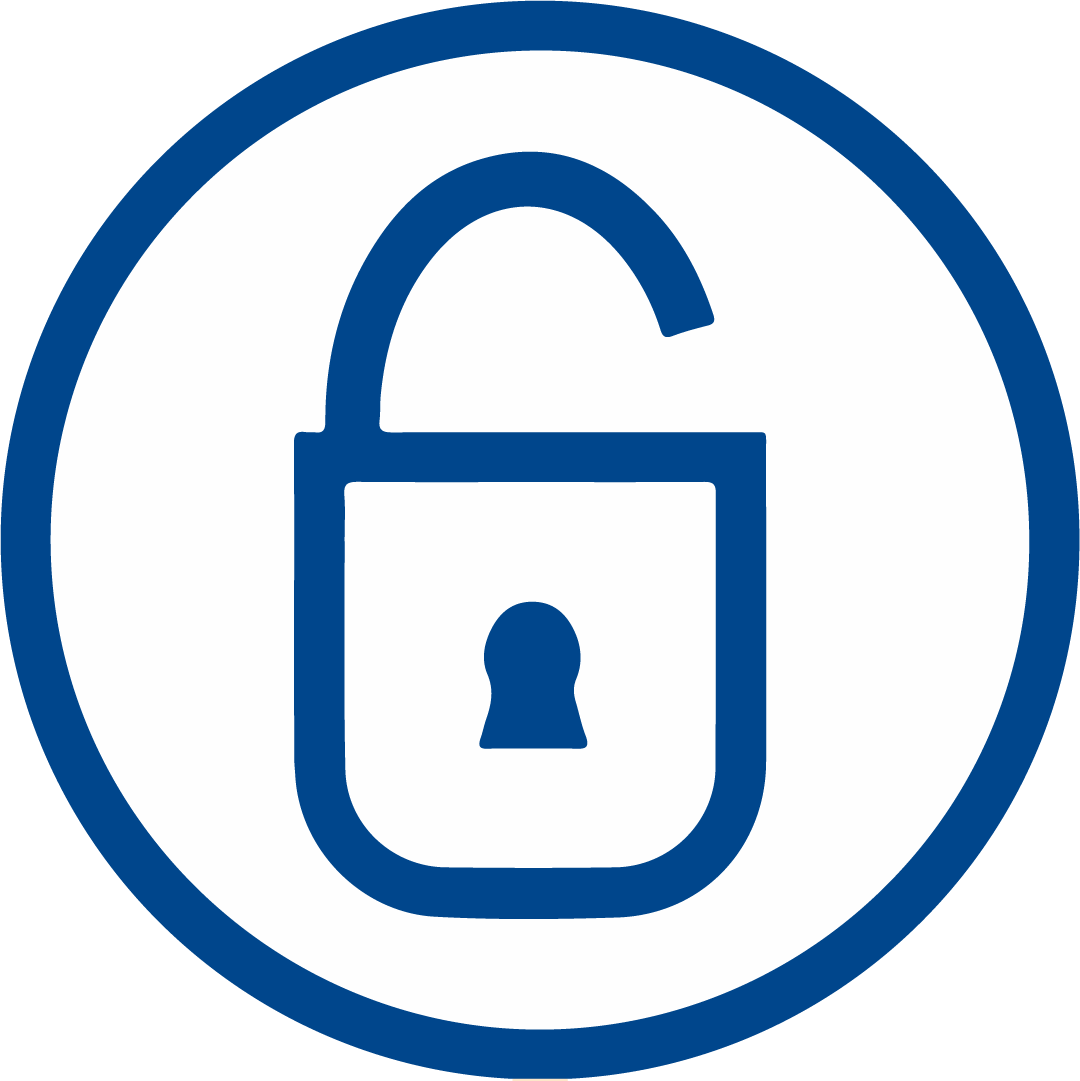 To mean this with a singular masculine noun, use _____.
este
To mean this with a singular feminine noun, use  _____.
esta
To mean these with masculine plural nouns, use ______.
estos
To mean these with feminine plural nouns, use ______.
estas
Ejemplos
this cap =
esta gorra
este vestido
this dress =
these shoes =
these boots =
estos zapatos
estas botas
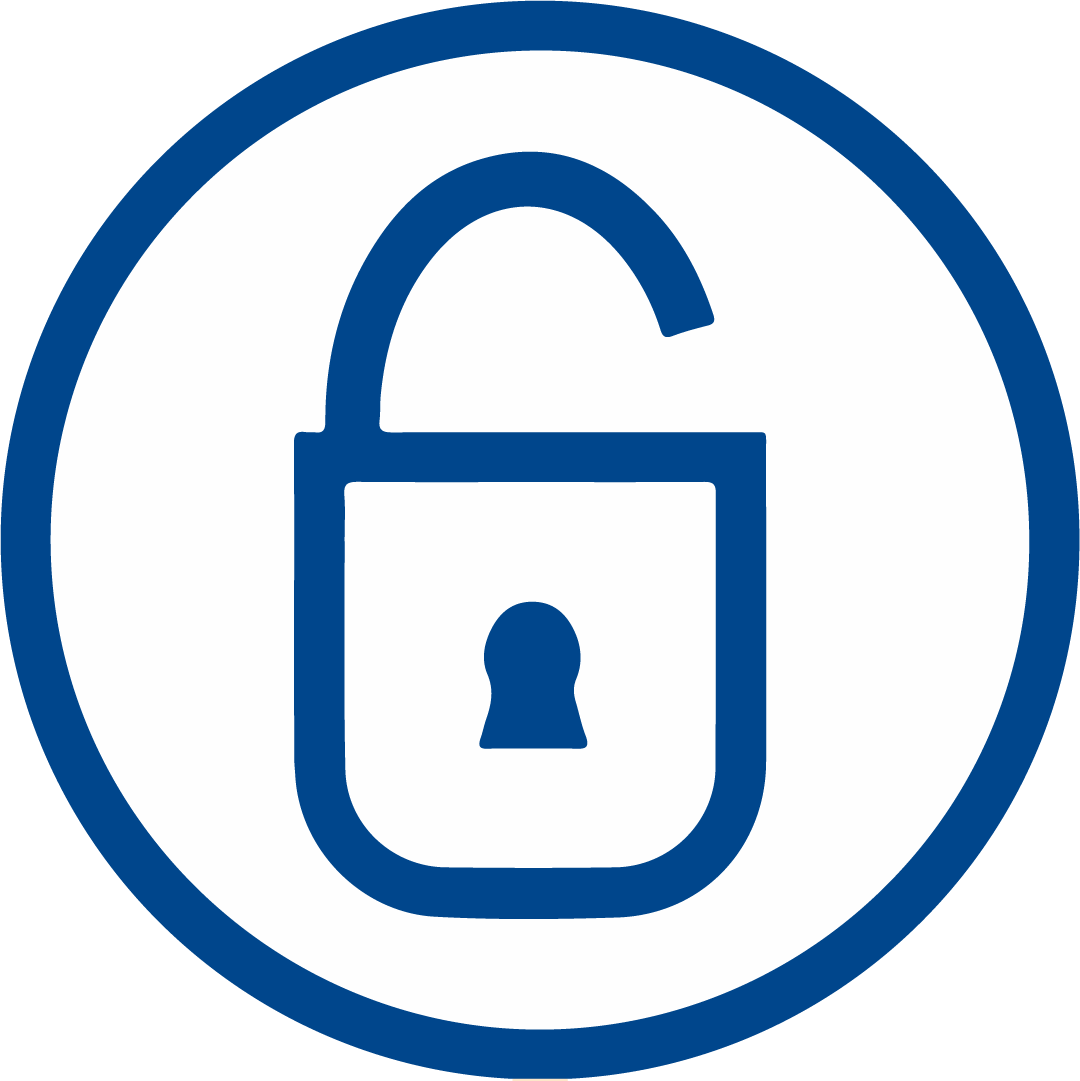 ¡Ojo!  esta (this, fem.sing.) and está (s/he, it) sound different!
So do estas (these, fem.pl) and estás (you(sing.) are).
Listen and read the examples below:
Compare:
Esta gorra es amarilla.
This cap is yellow.
Está llevando una gorra amarilla.
S/he is wearing a yellow cap.
Estas personas gritan mucho.
These people shout a lot.
Estás gritando mucho a las personas.
You are shouting a lot at the people.
Summary

To say what you are doing right now in Spanish, use the _________ ________________.   
Use the present of __________ and a ________ ____________.
Esta means _______ but está means  ________ .
Estas means  _______ but estás means _____________  _____.
You are dancing very well in these boots = _______________________________________________.
present  continuous
present    participle
estar
this
s/he, it is
these
you (sing)   are
Estás bailando muy bien en estas botas.